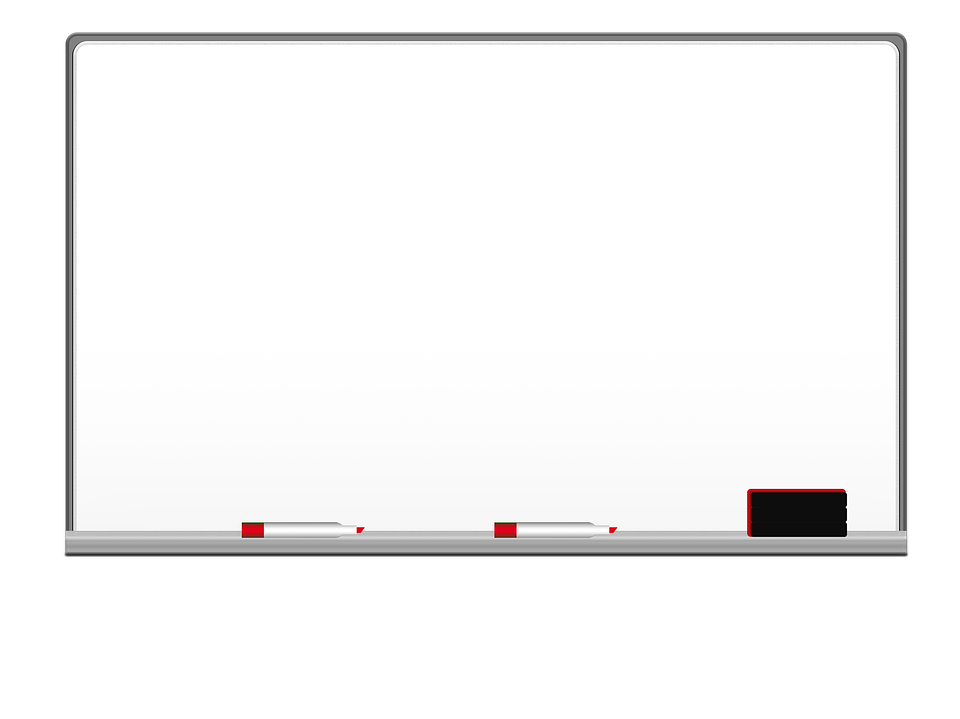 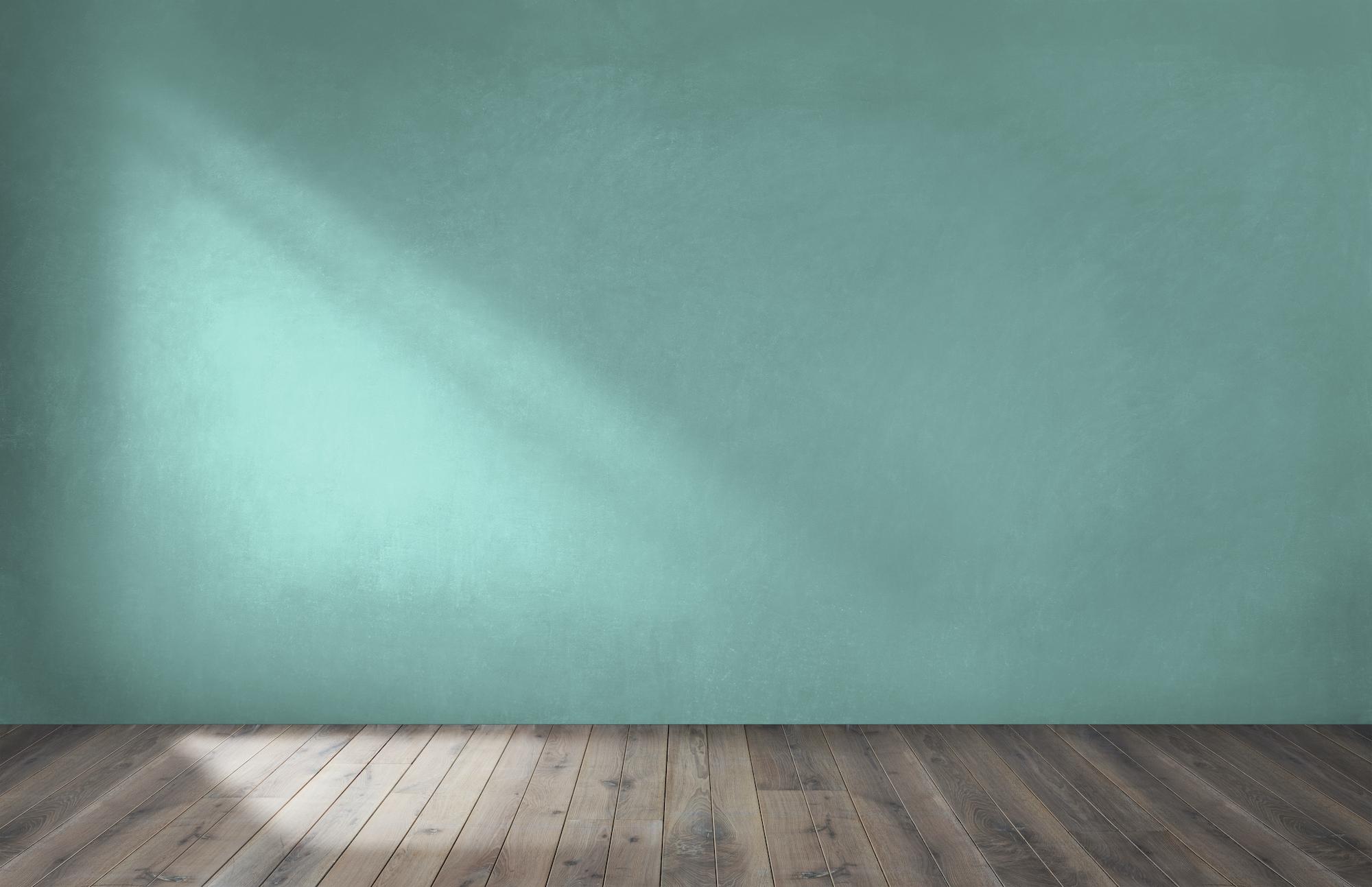 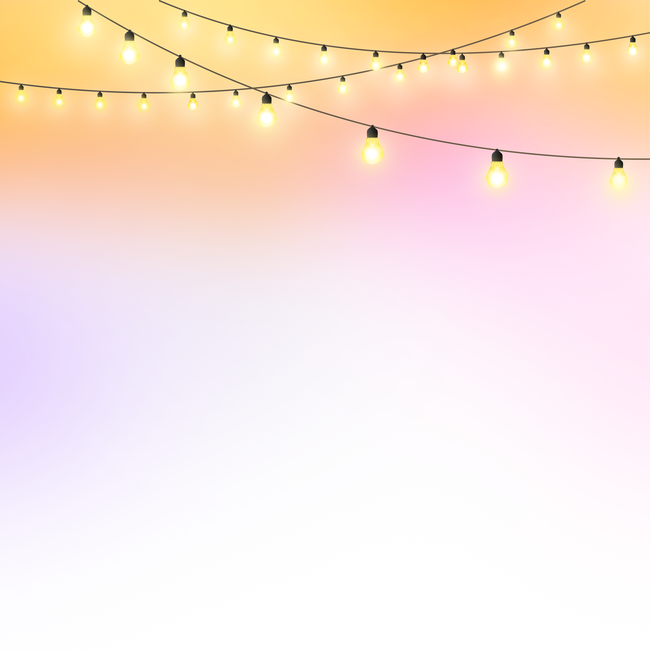 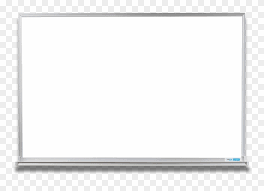 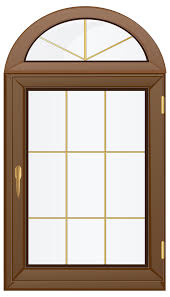 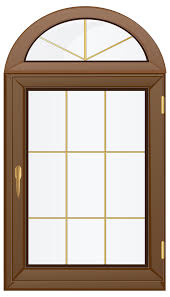 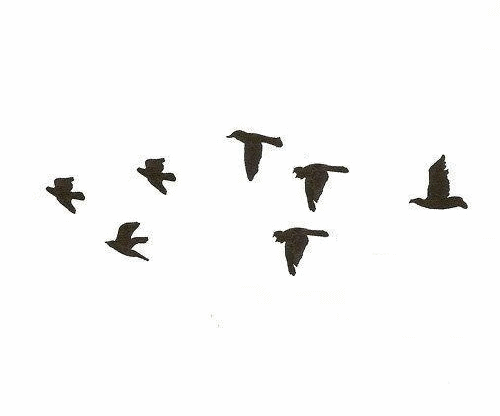 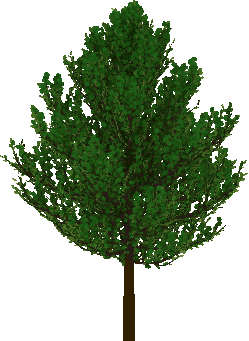 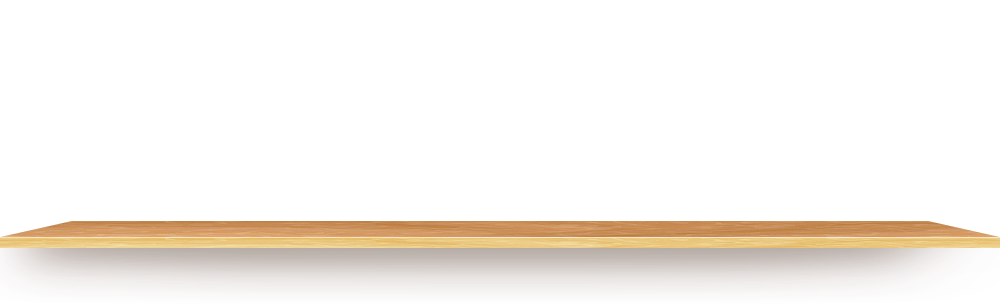 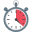 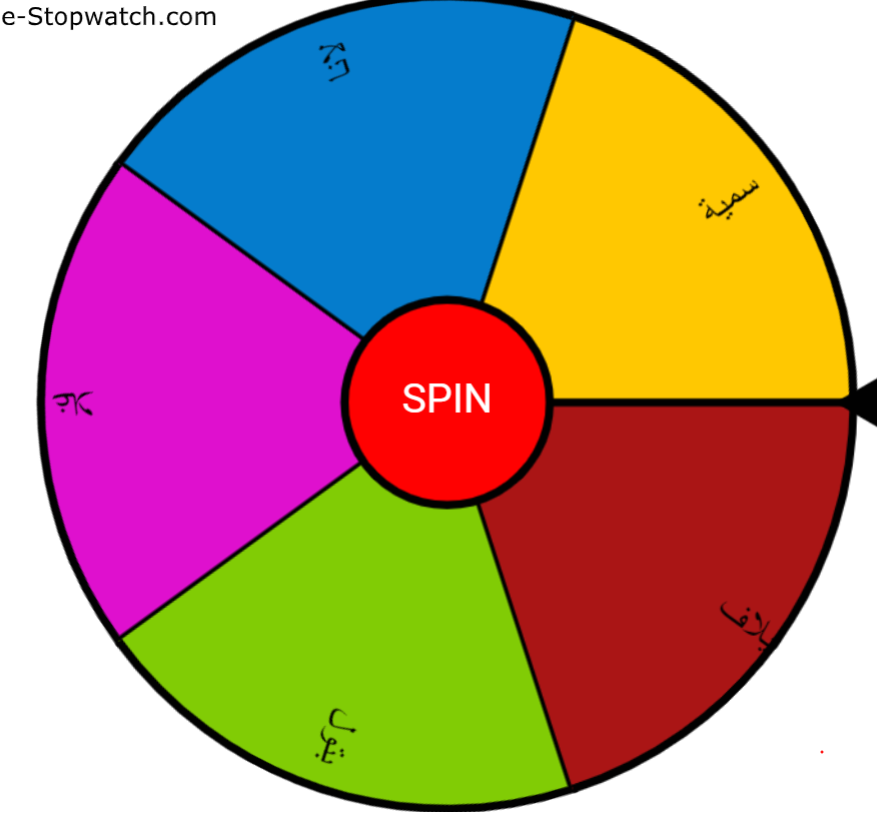 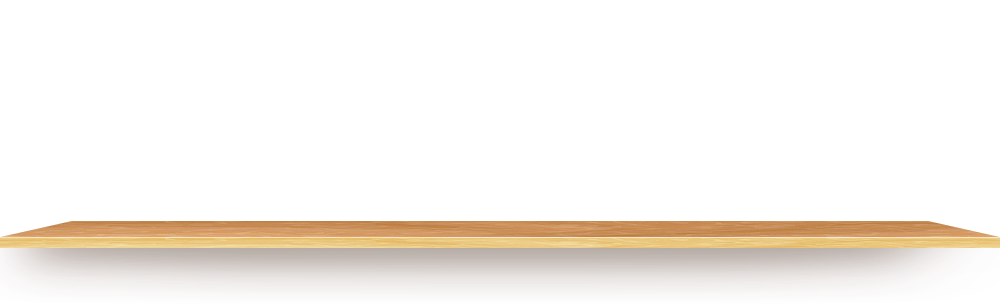 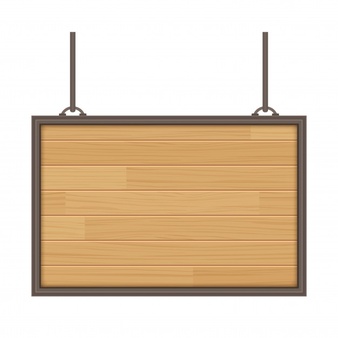 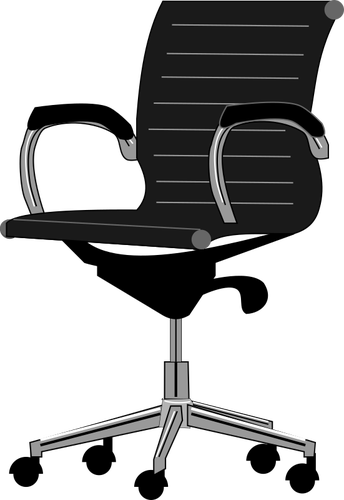 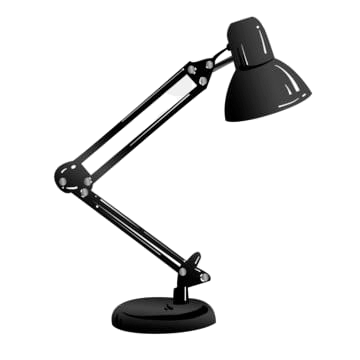 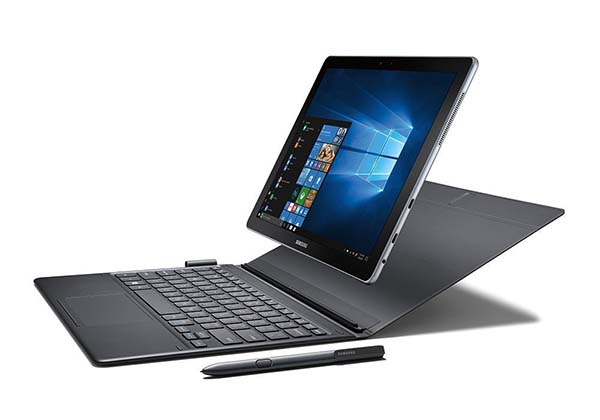 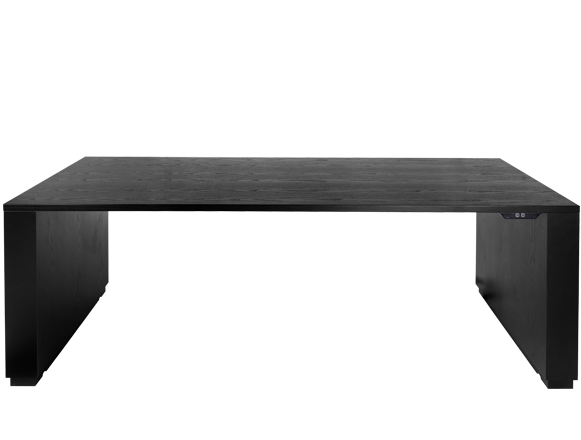 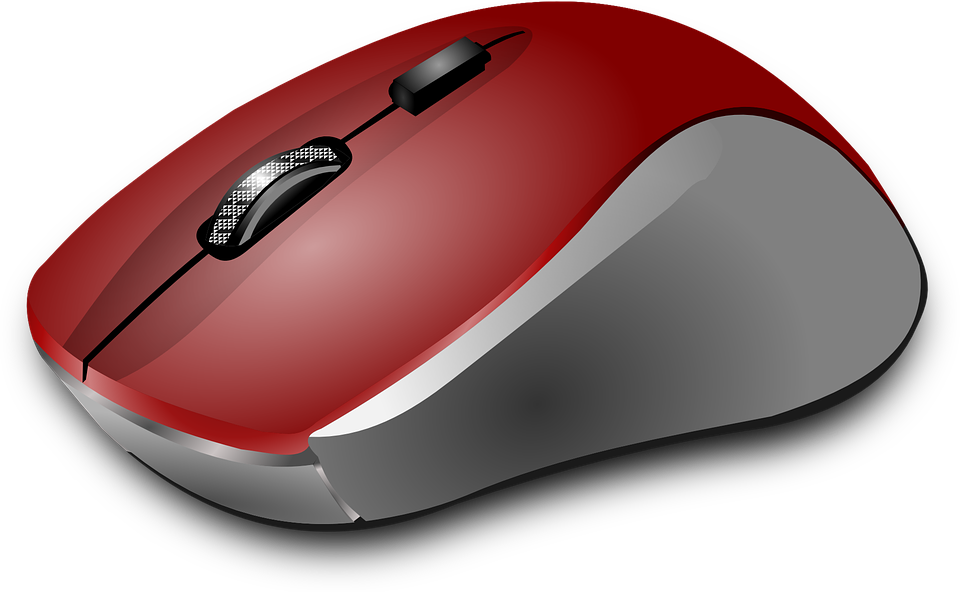 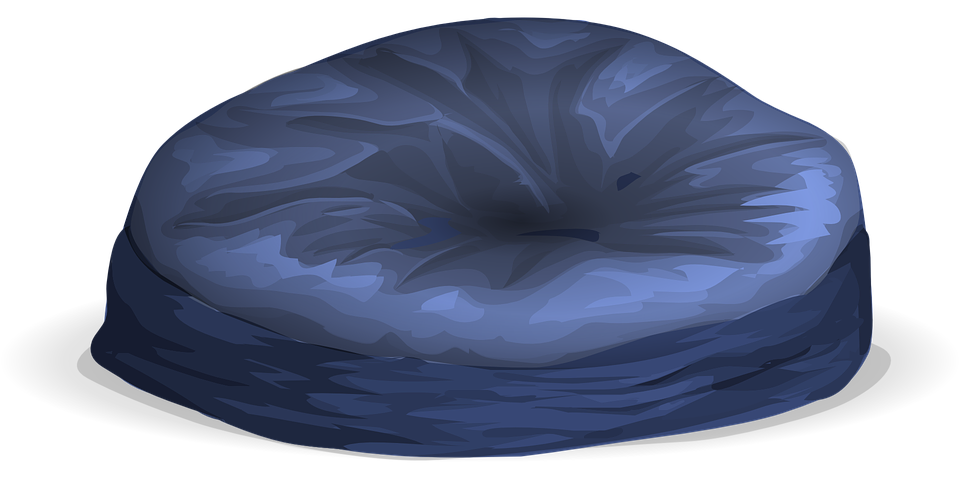 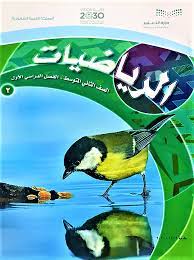 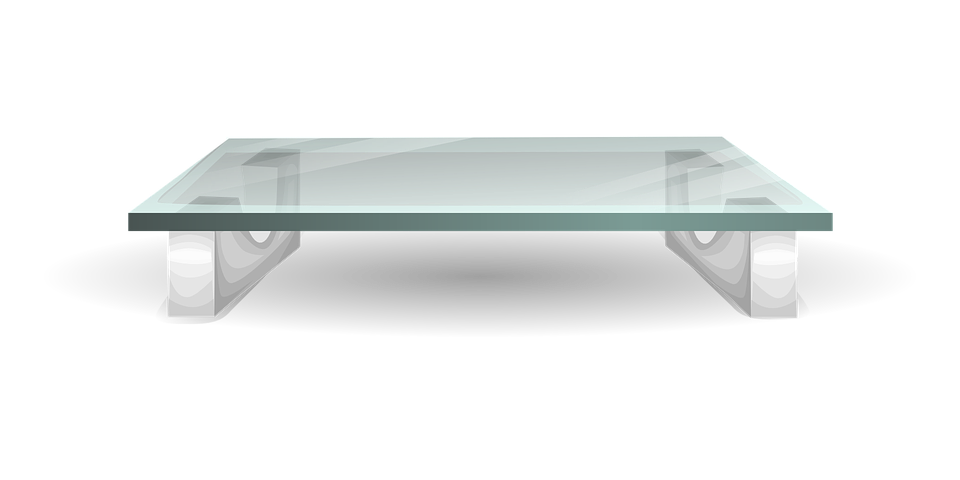 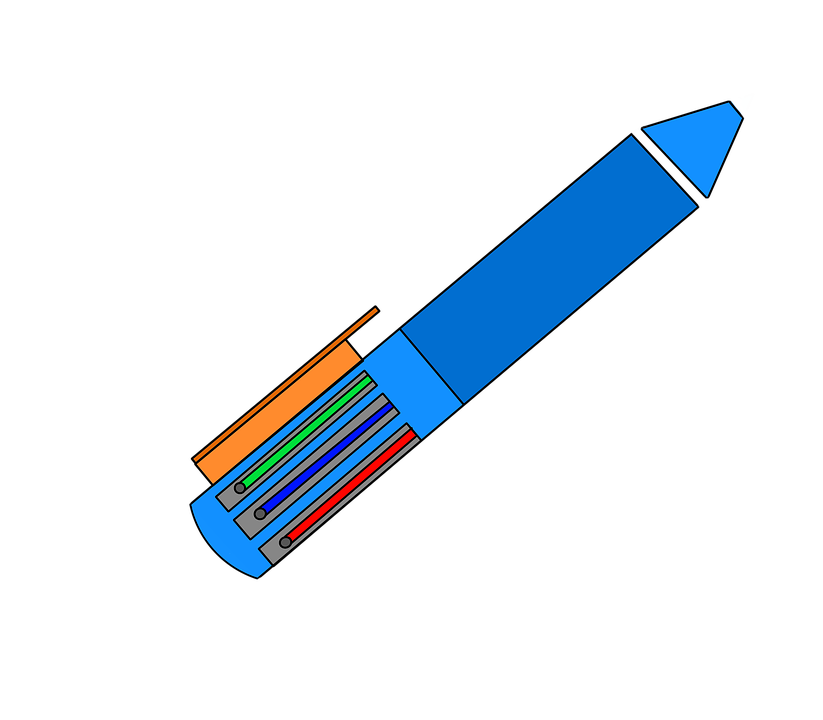 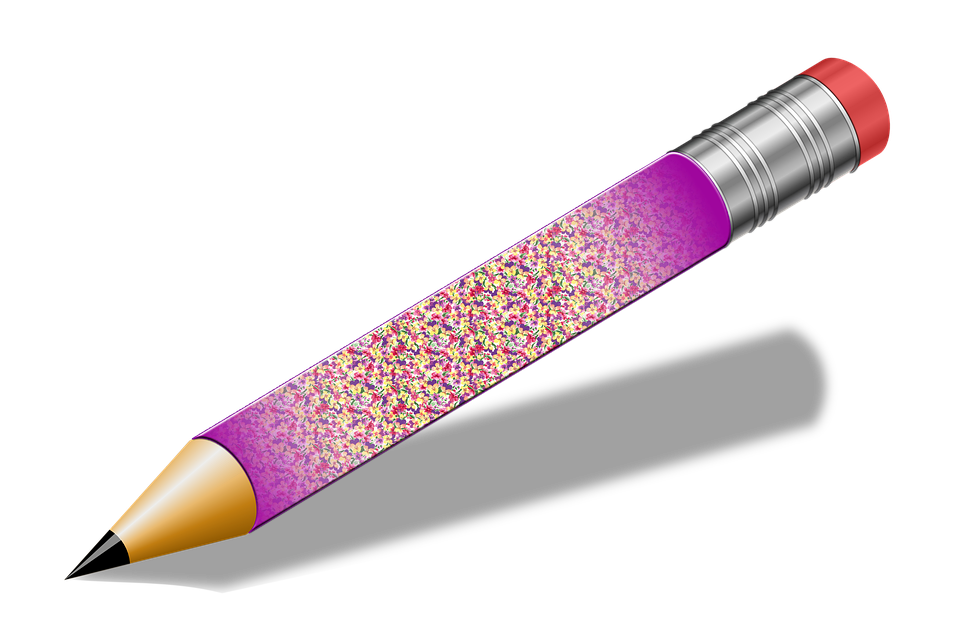 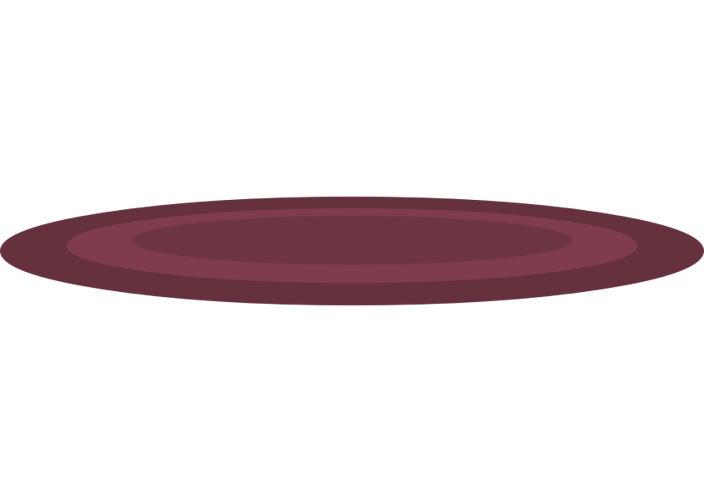 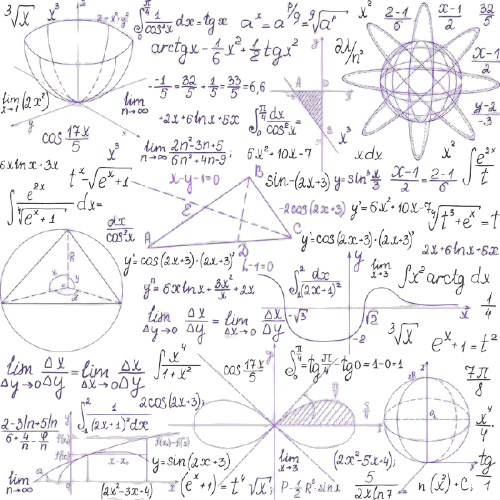 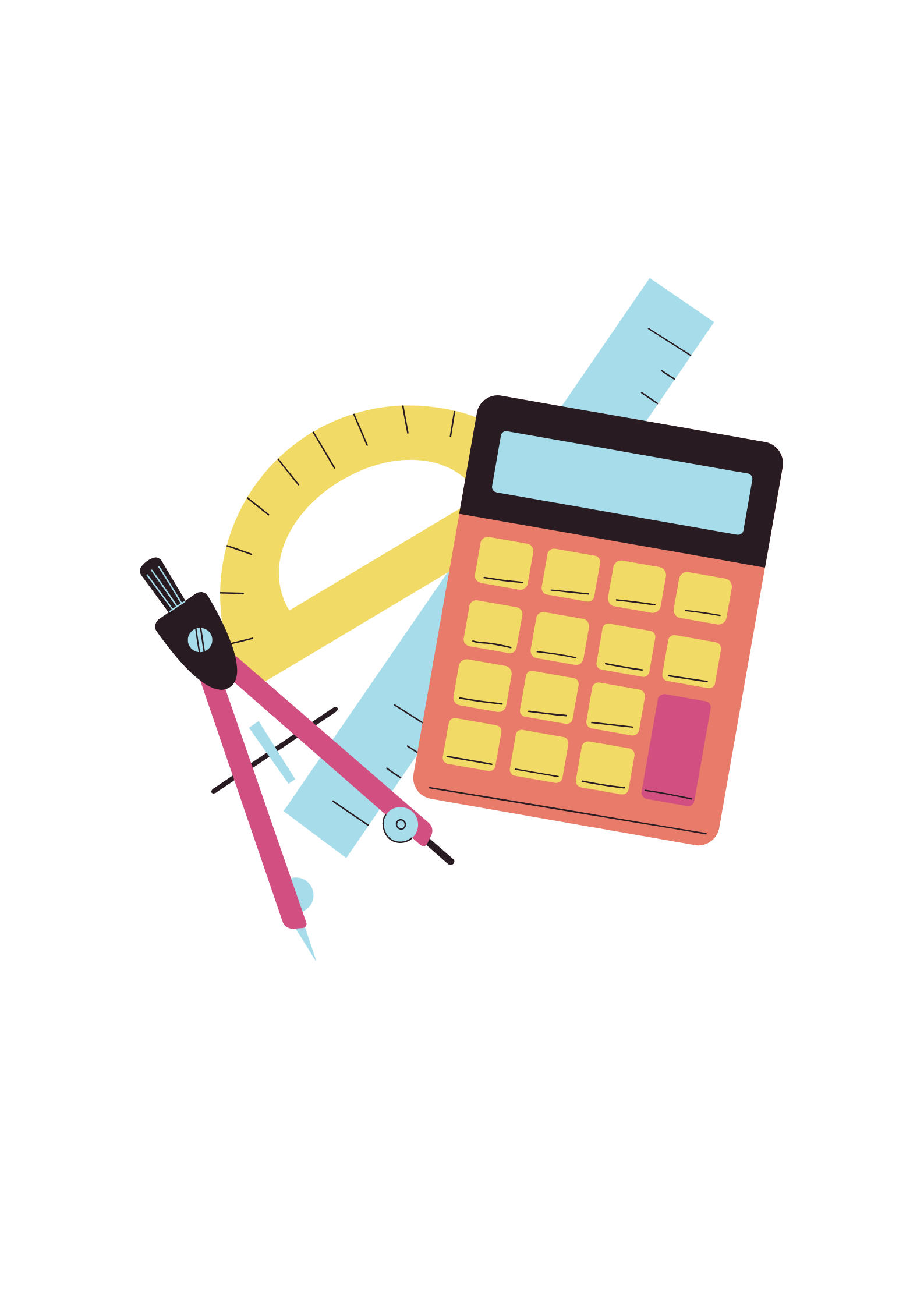 ١-٦
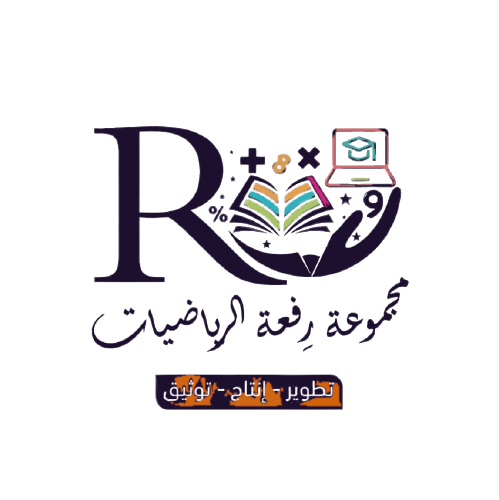 جمع الاعداد النسبية ذات المقامات المختلفة وطرحها
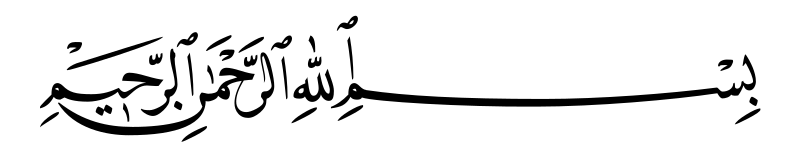 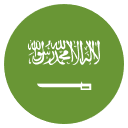 التاريخ   /    /  ١٤٤هـ
رقم الصفحة :
١-٦
جمع الاعداد النسبية ذات المقامات المختلفة وطرحها
فكرة الدرس
اجمع اعداد نسبية ذات مقامات مختلفة واطرحها
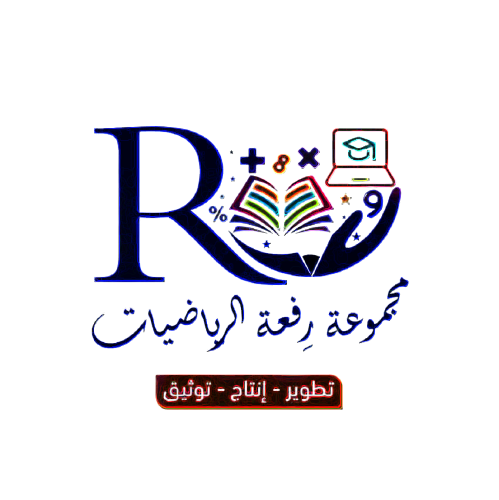 جدول الضرب
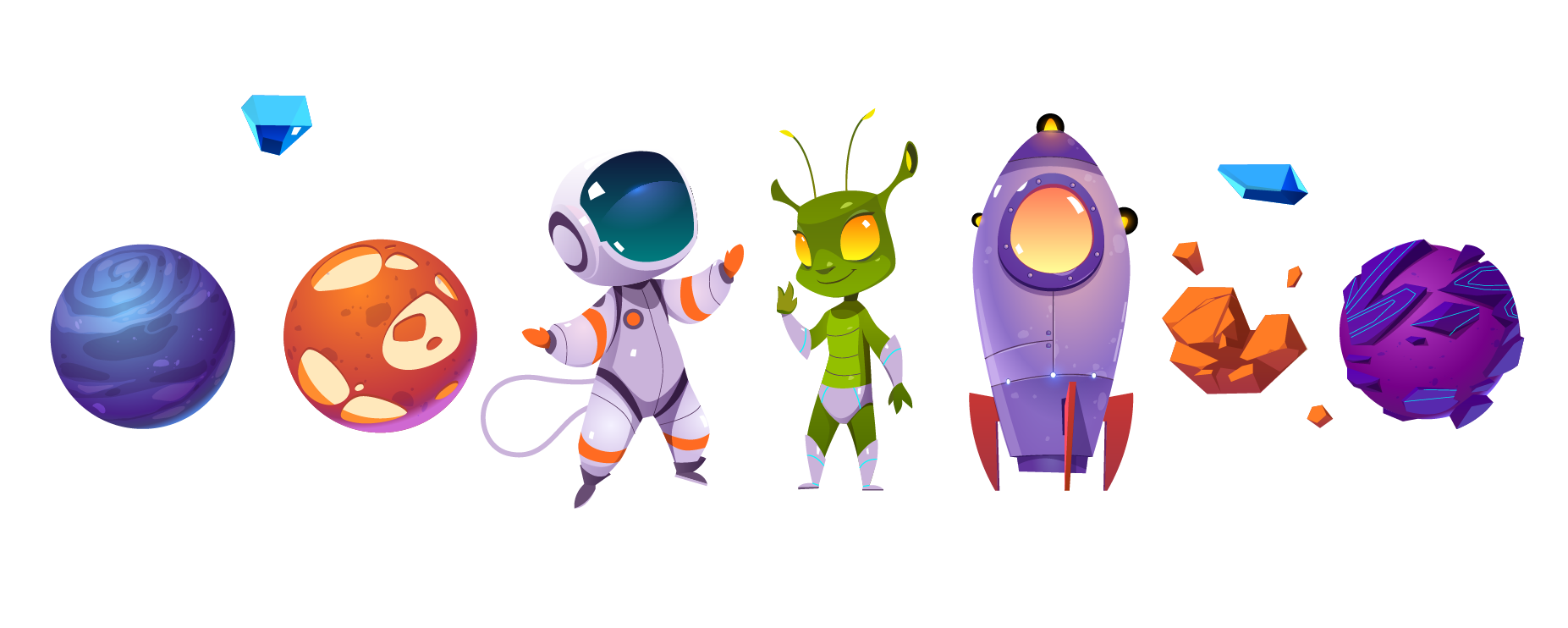 لوحة تعزيز النجوم
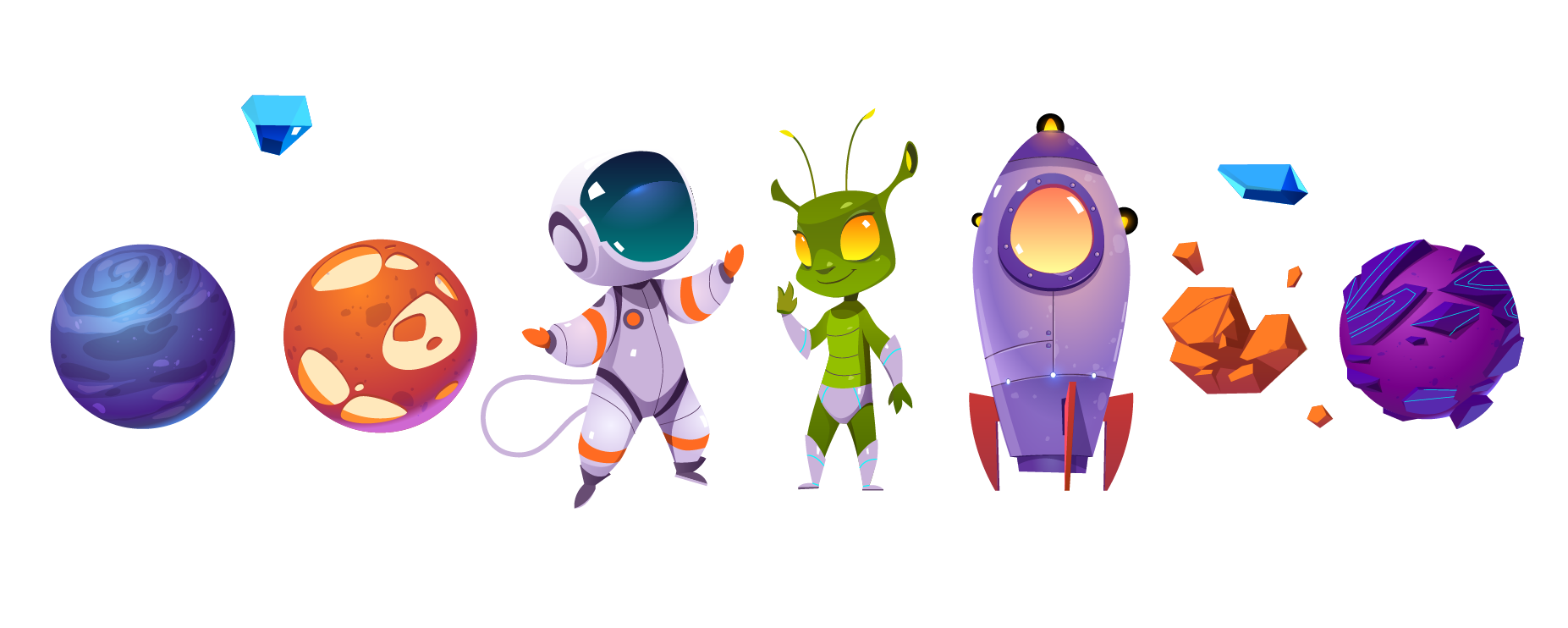 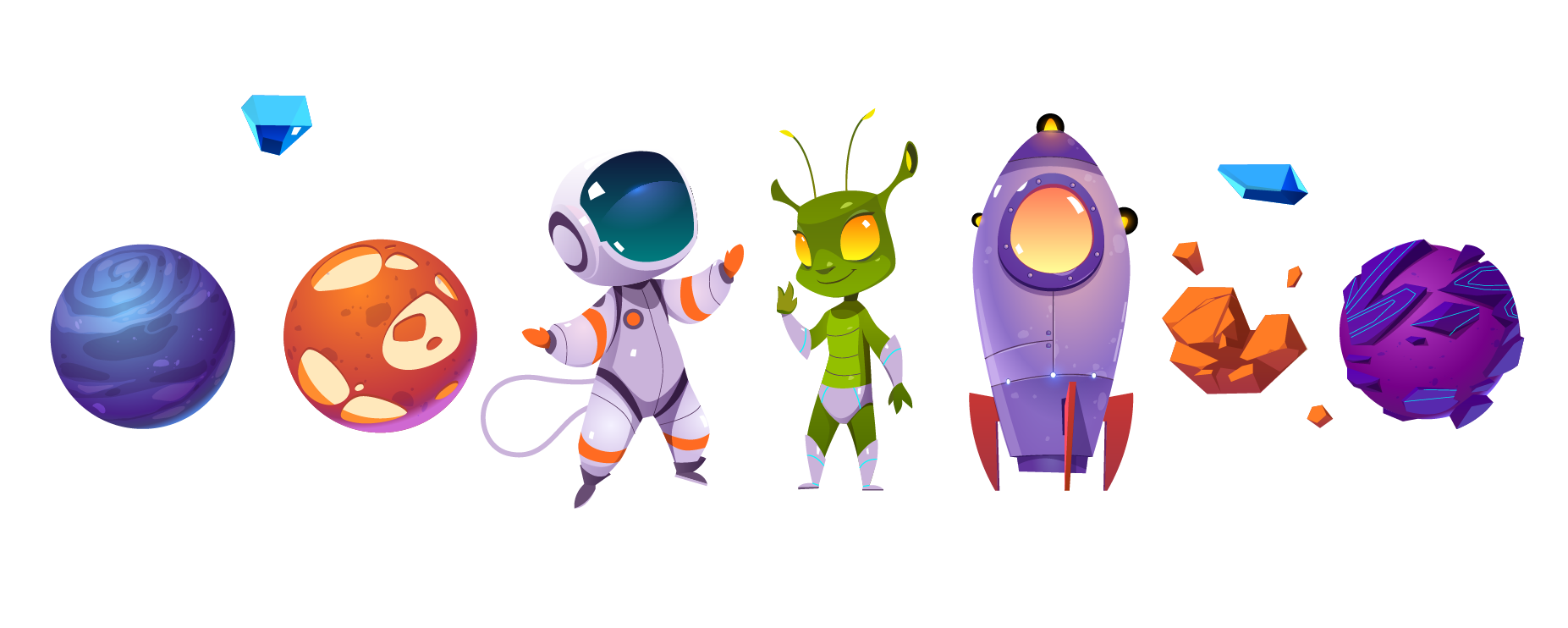 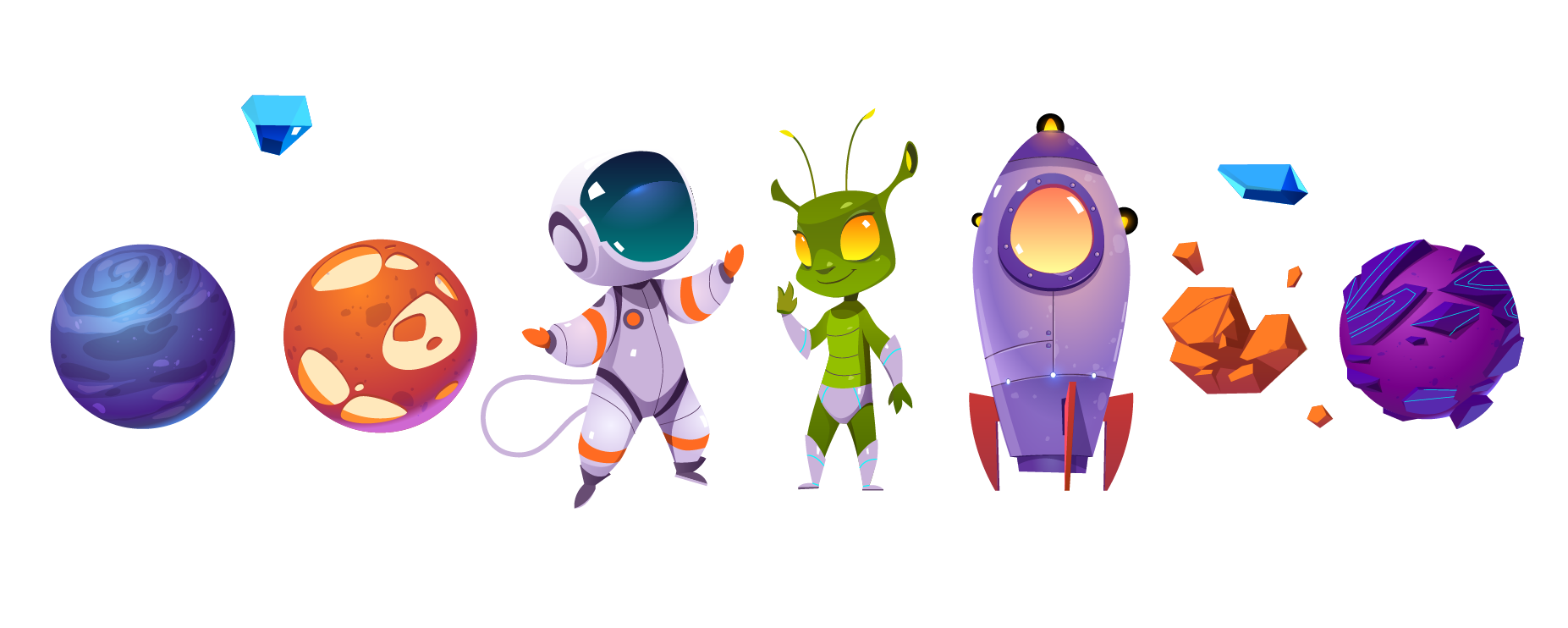 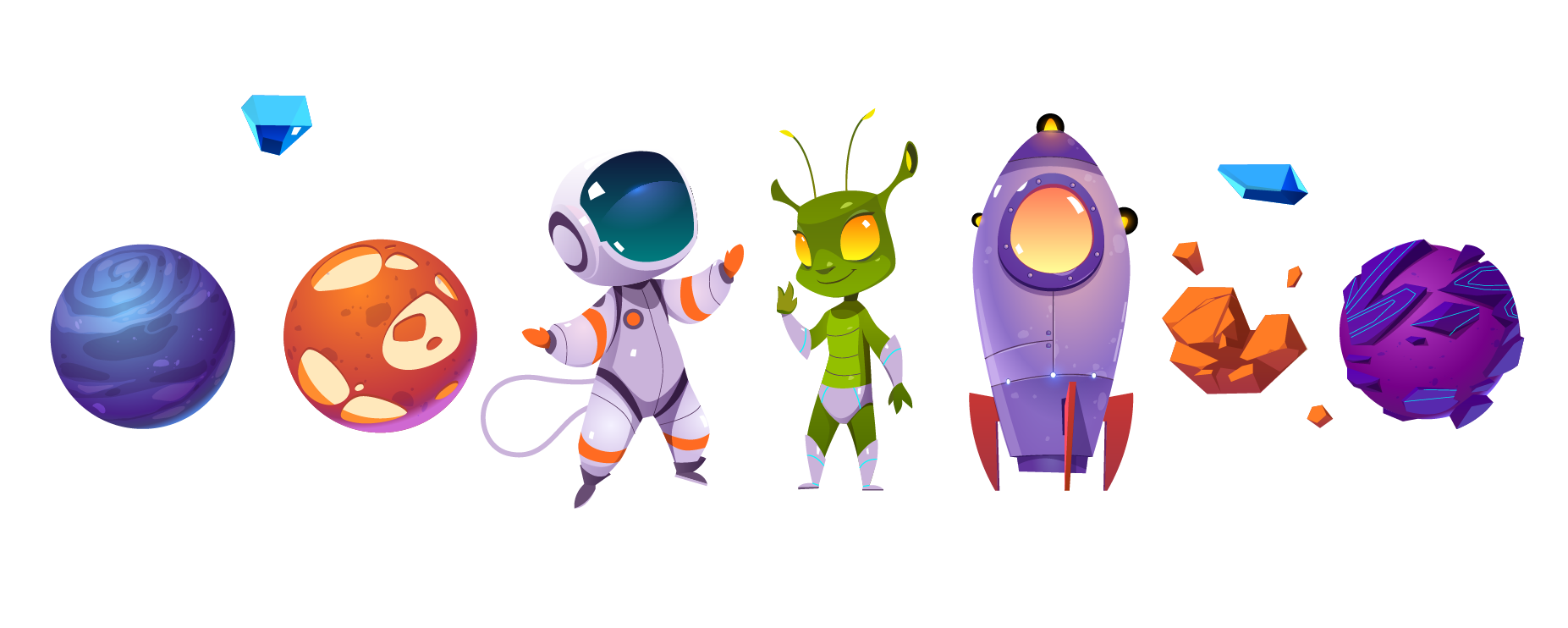 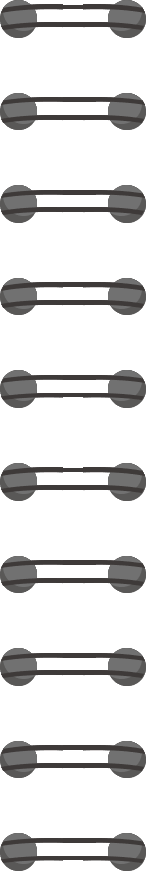 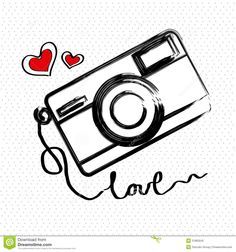 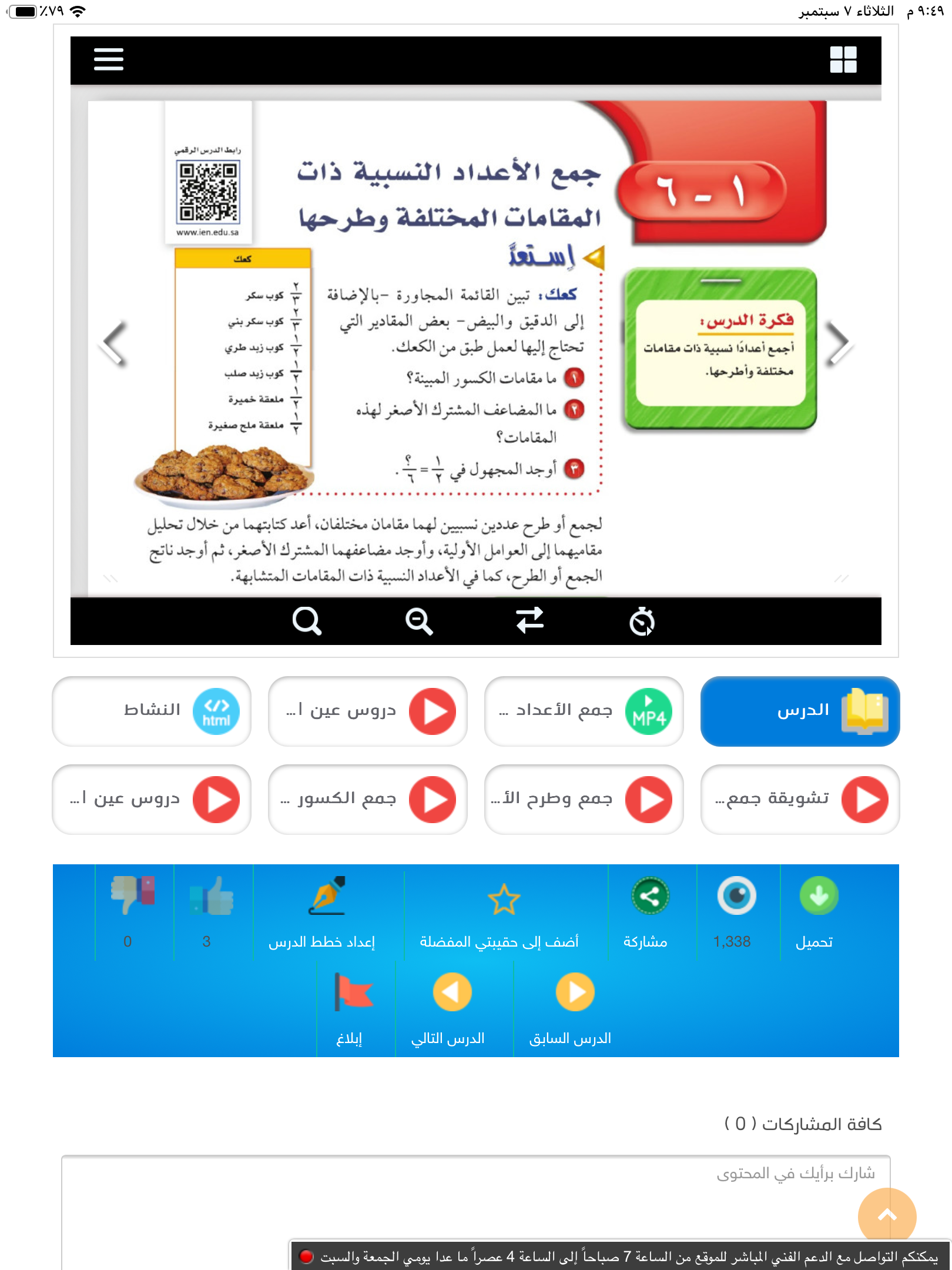 استعد
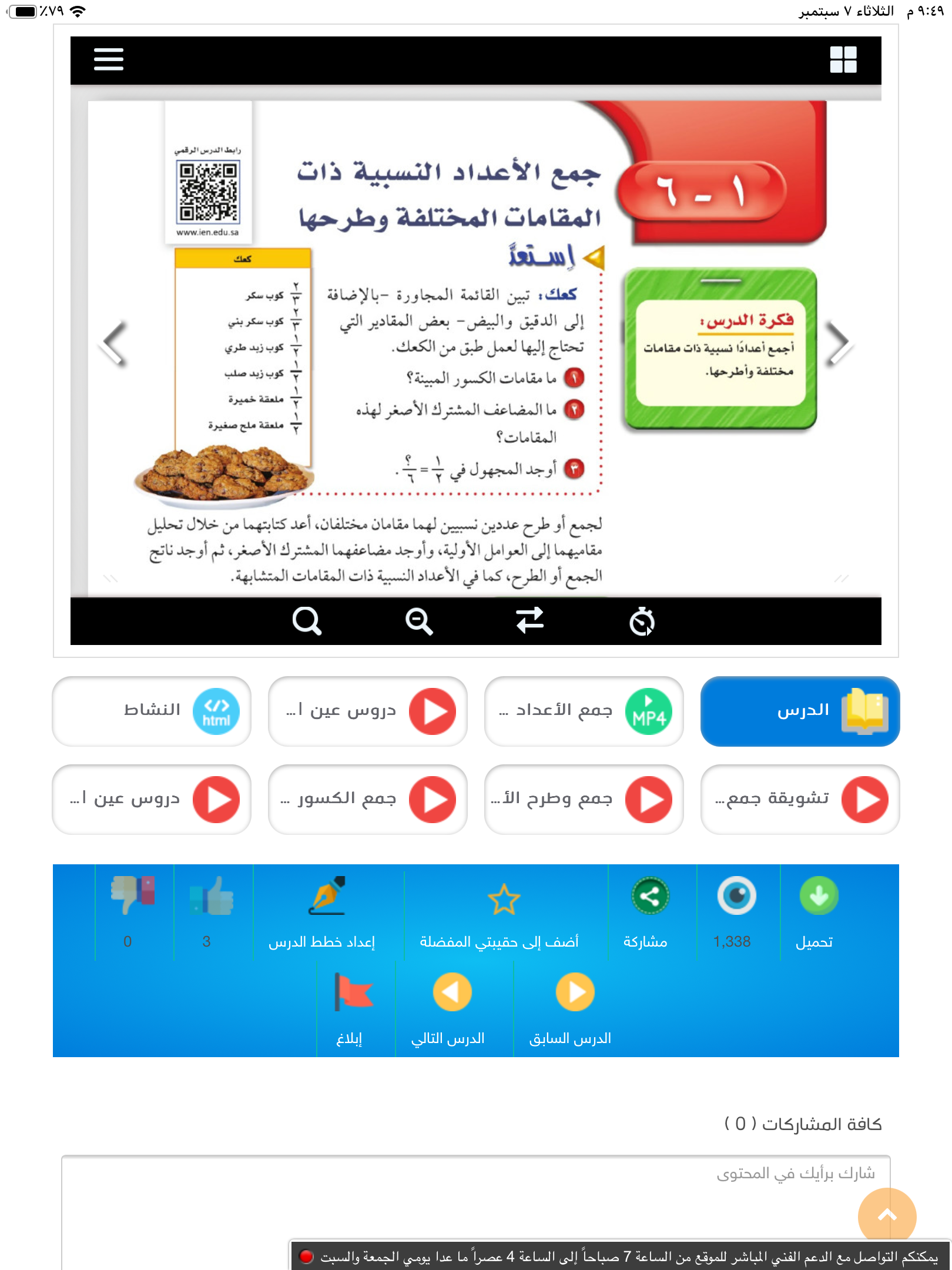 ٢و ٣
٦
بالضرب التبادلي الناتج =٣
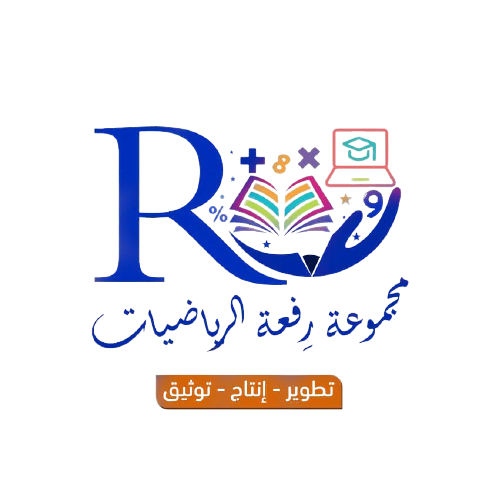 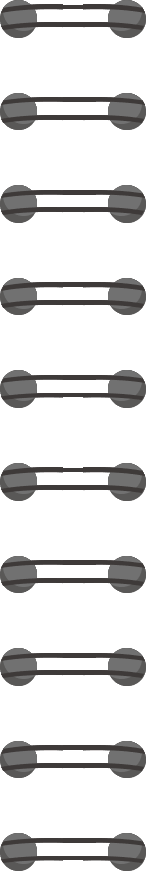 جمع وطرح الأعداد النسبية ذات المقامات المختلفة
احسب :                     ،                         ،
+
+
ــ
+
+
+
+
=
=
=
=
=
+
=
١
+
=
=
=
=
=
(-٧)
-١١٢
-١٣
-٨٨
-٥٦
١ × ٣
-٢
١
١
-٢
-٨
-٢
٥
-٢ × ٤
٣
-٨
٣ + -٨
-٥
-٨ × ١١
٧
-٨
٧ × ٧
٤٩
-٨٨+٤٩
-٢
٥
٢٩
٢٩× ٣
٨٧
-٢٥
-٧
-٥٦× ٢
٢٣١
٦٩٣
٤ × ٣
٣
٤
٤
٣
٦٣
٩٩
٩
٦
٣ ×٤
١٢
١٢
١٢
١٢
١٨× ١١
٩٩
٦٣
٩٩× ٧
٦٩٣
٩
٦
٩
٦
٦  × ٣
١٨
١٨
١٨
١٨
٩ ×  ٢
٦٩٣
٦
٤
٦
٤
+
=
+
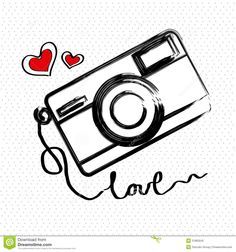 لجمع أو طرح الأعداد النسبية ذات المقامات المختلفة نجعل المقامات متساوية ثم نجع أو نطرح .
مثال
مثال :
+
م . م . أ = ١٢
+
م . م . أ = ٦٩٣
م . م . أ = ١٨
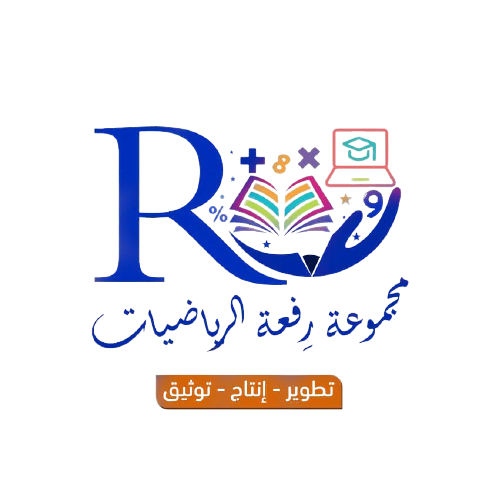 =
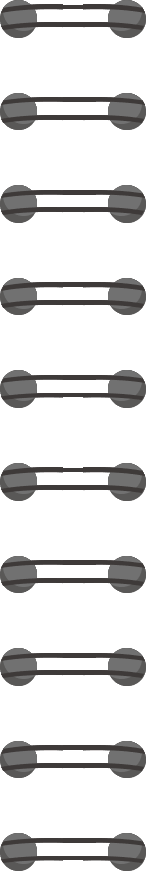 جمع وطرح الأعداد النسبية ذات المقامات المختلفة
+
+
+
=
=
=
=
=
ــ
=
=
+
+
ــ
+
=
=
=
=
=
=
=
١ × ٧
٣
١
٣ × ٢
٧
٦
٧ + ٦
١٣
- ٥ × ٥
٣
- ٥
٣ × ٨
-٢٥
٢٤
-٢٥+ ٢٤
- ١
٣
١
١١
١٩
١٩× ٤
٣٣
٧٦
٣٣ ــ ٧٦
-٤٣
١١× ٣
-٥ × ٢
- ١
- ٥
-١ × ٣
-١٠
-٣
-١٣
-١٠ + (-٣ )
١٤× ٧
٤٩
١٤
٤٩× ٢
٩٨
٩٨
٩٨
٩٨
١٦× ٥
١٠
١٦
١٠× ٨
٨٠
٨٠
٣٦
٨٠
٤
٣
٤
٣
٣  × ٤
١٢
١٢
١٢
٦
٤ ×  ٣
١٢× ٢
٨
١٢
٨  × ٣
٢٤
٢٤
٢٤
=
٢٤
٢
٦
ــ
=
ــ
جد ناتج الجمع أو الطرح في أبسط صورة :
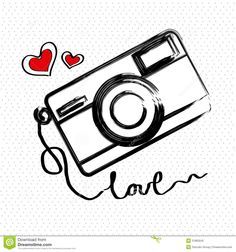 تحقق من فهمك
+
م . م . أ = ٩٨
ب)
ج)
+
م . م . أ = ٨٠
د)
+
م . م . أ = ٢٤
م . م . أ = ١٢
و)
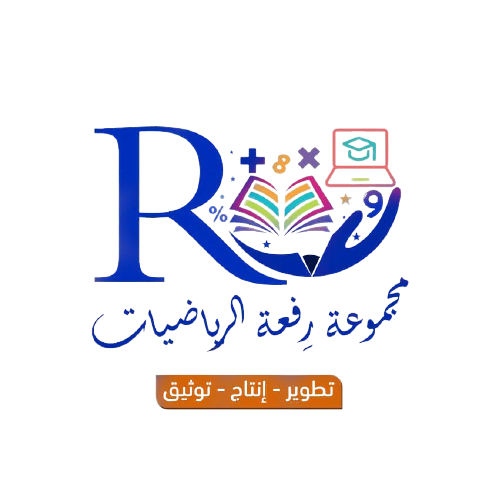 =
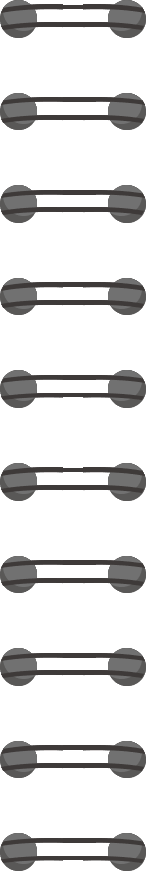 جمع وطرح الأعداد النسبية ذات المقامات المختلفة
+
ــ
ــ
=
=
=
=
=
ــ
=
=
+
ــ
ــ
ــ
=
=
=
=
=
=
=
٥ × ١
١
٥
١ × ٤
٥
٤
٥ + ٤
٧ × ٩
٢
٧
٢ × ١٣
٦٣
٢٦
٦٣ ــ ٢٦
٣٧
٥
١
٢٩
٤
٤ × ٨
٨٧
٣٢
٨٧ ــ ٣٢
٥٥
٢٩× ٣
٧ × ١
٣
٧
٣ × ٢
٧
٦
١
٩
٧ ــ  ٦
٨× ١
٢
٨
٢ × ٤
ه
٨
٨
١٣× ٩
٩
١٣
٩× ١٣
١١٧
١١٧
١١٧
١١٧
٨
٣
٨
٣
٣ × ٨
٢٤
٢٤
٢٤
٢٤
٨ ×  ٣
٨ × ١
٤
٨
٤ × ٢
٨
٨
٨
٨
=
٨
٣
١
ــ
=
ــ
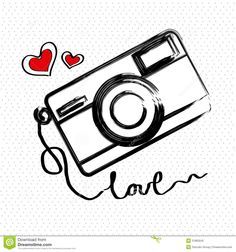 جد ناتج الجمع أو الطرح في أبسط صورة :
تاكد
+
٢)
م . م . أ = ٨
٥)
ــ
م . م . أ = ١١٧
٤)
ــ
م . م . أ = ٨
م . م . أ = ٢٤
٨)
=
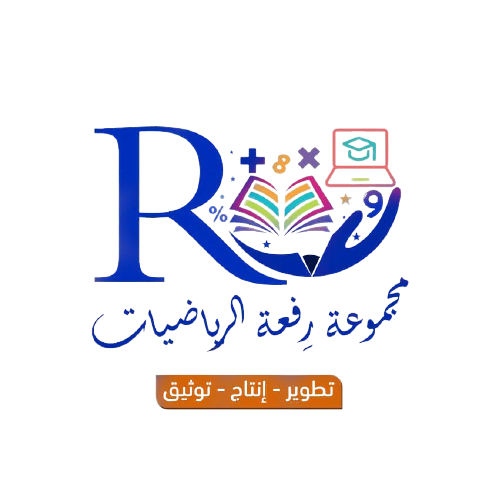 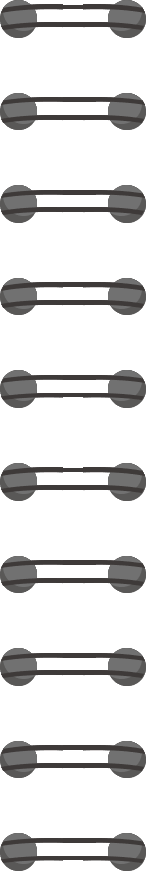 جمع وطرح الأعداد النسبية ذات المقامات المختلفة
٣ + (-٧)
=
=
١٢
+
+
ــ
ــ
=
=
=
=
=
+
+
ــ
ــ
=
=
=
=
=
=
=
=
١ × ٣
- ٧
١
- ٧ × ١
٣
- ٧
-٣ × ٣
٥
- ٣
٥ × ٤
- ٩
٢٠
-٩ + ٢٠
١١
١ × ٨
٧
١
٧ × ٣
٨
٢١
-١٣
- ١
- ٤
- ٢
٤
-٢ × ١
١٢
- ٢
١٤
٤ × ٣
٨ ــ  ٢١
١٢ +  ٢
٤× ٣
١٢
٤
١٢ × ١
١٢
١٢
٨ × ٣
٦
٨
٦ × ٤
٢٤
٢٤
٢٤
٢٤
٣ × ٨
٨
٣
٨ × ٣
٢٤
٢٤
٢٤
٣
١٢
١٥
٥
١٥× ١
١٥
١٥
١٥
٥ × ٣
=
=
٢٤
١٥
ــ
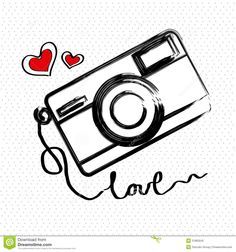 جد ناتج الجمع أو الطرح في أبسط صورة :
تدرب
١١)
+
م . م . أ = ١٢
١٢)
ــ
م . م . أ = ٢٤
١٥)
ــ
م . م . أ = ٢٤
١٦)
م . م . أ = ١٥
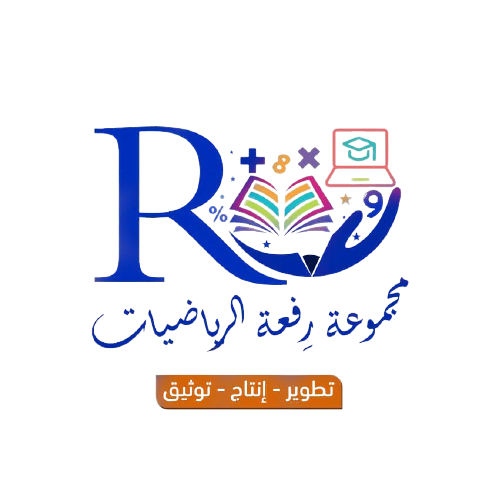 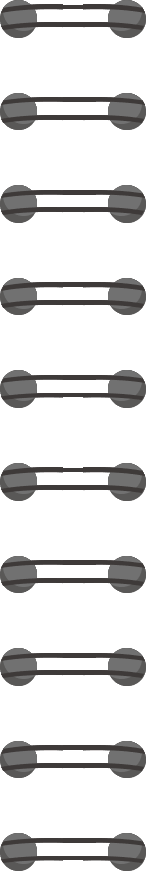 جمع وطرح الأعداد النسبية ذات المقامات المختلفة
احاط أحمد حديقة مستطيلة الشكل باستعمال سياج طوله
 فإذا كان عرض الحديقة            م  فما طولها ؟
+
=
×
=
=
١٠
١٠
١٠
١٠
١٠
٤٥
٢٤
٢٤
١٢
٤٥ م
٢١
ــ
=
م
م
٩٩
١
٩٩
١
١
١
١
١
٣
٣
٣
٣
٣
٤
٢
٨
٢
٢
٢
٢
٢
٤
٤
٤
٨
٤
٢
÷
=
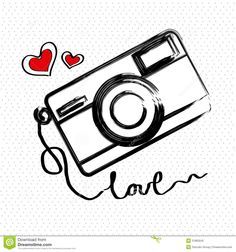 تحقق من فهمك
٢١ م
مجموع العرضين =
مجموع الطولين =
طول الحديقة  =
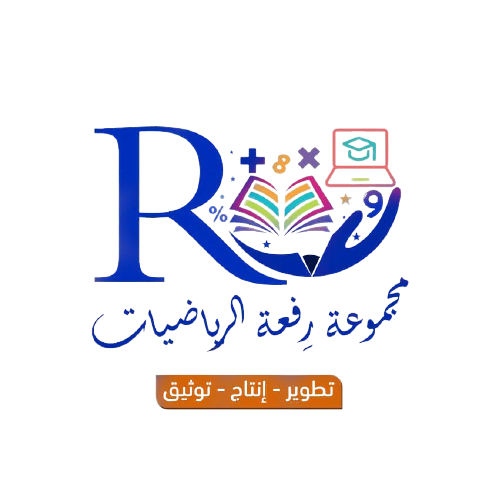 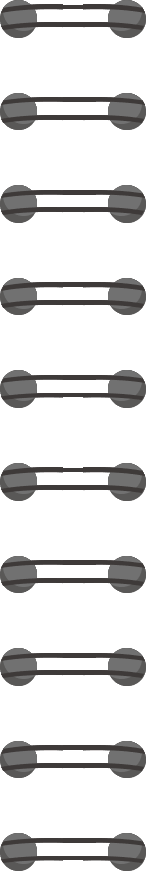 جمع وطرح الأعداد النسبية ذات المقامات المختلفة
ــ
)
(
=
ــ
=
+
=
=
١٤
=
=
ــ
١٣
+
ــ
=
=
١١٨ +  ٩١
=
١٤
٥٩
١٣
١٣× ٧
١١٨
٩١
٢٠٩
٥٩× ٢
١٣
٢٩
٢٩ × ١
-٥٠
٢٩
-٥٠ ــ ٢٩
-٧٩
-٢٥× ٢
٣
١
١
٥
٢٥
١
٧
٢
٢ × ٧
١٤
١٤
١٤
٧ ×  ٢
١٤
٦
٦ × ١
٦
٦
٦
٦
٣  × ٢
٧
٢
٣
٦
٣
٦
ــ
ــ
=
ــ
٨
٦
٨
٤
+
ــ
ــ
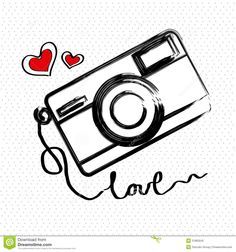 جد ناتج الجمع أو الطرح في أبسط صورة :
تدرب
١٩)
م . م . أ = ١٤
=
٢٠)
م . م . أ = ٦
=
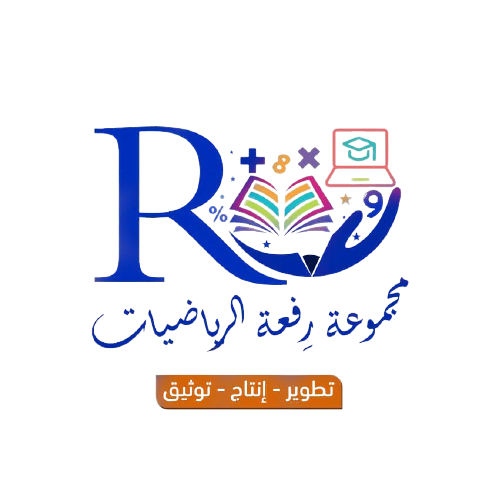 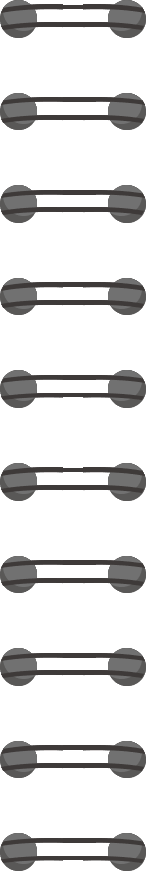 جمع وطرح الأعداد النسبية ذات المقامات المختلفة
احسب قيمة العبارة س – ص إذا كان : س =            ،     ص =
ــ
ــ
=
=
٢
٣
٢
ــ
=
١٧
- ٥
٥
- ٥
١٧× ٤
-١٥
٦٨
-١٥ ــ ٦٨
-٥ × ٣
-٨٣
١١
- ٥
٥
=
ــ
٦
٨
٦
٨
٦  × ٤
٢٤
٢٤
٢٤
٨ × ٣
٢٤
٢٤
٨
٦
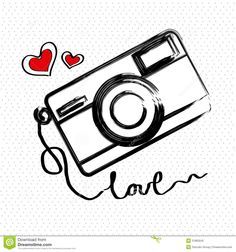 تدرب
٢٤)
ص
ــ
س
=
=
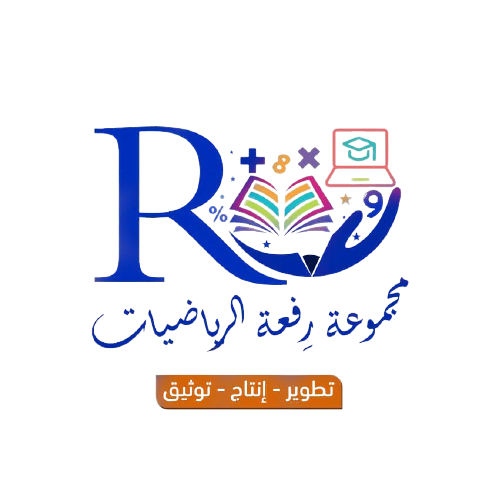 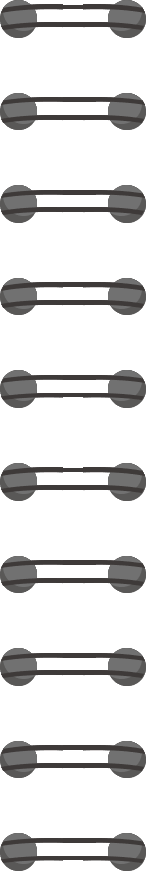 جمع وطرح الأعداد النسبية ذات المقامات المختلفة
+
+
٤
٦
١٥
١٧
٦
٤
٤
٤
١٧
١٥
٢
٢
=
+
=
س
م
م
المحيط =
١
٣
١٣
٥
١١
٣
١
١
١
٢٧
١٣
٢٧× ٣
١٨٥
١٣× ٤
١٣× ٤
٥٢
٨١
٥٢
١١
٥
٦
١
٣
٤
٣
١٢
١٢
٤
٣
٣
٣
٤
٣
٤ × ٣
١٢
٣ ×  ٤
٣ × ٤
١٢
١٢
١٢
١٢
١٢
١٢
٢
+
+
+
+
٥٢ + ٨١ + ٥٢
=
١٢
+
ــ
=
=
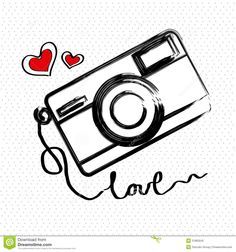 على الشكل المقابل . جد القياس المجهول :
تدرب
٢٥)
مجموع الأضلاع الثلاثة =
=
=
=
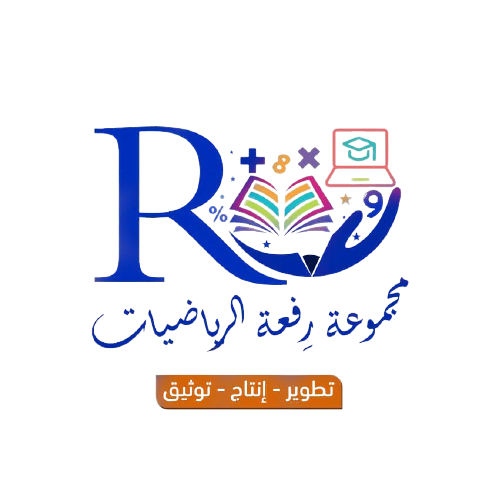 س =
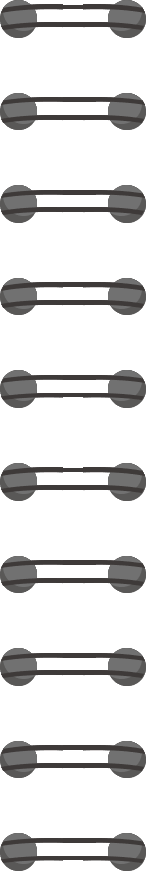 جمع وطرح الأعداد النسبية ذات المقامات المختلفة
الصنبوران معا
الصنبور الأول
الصنبور الثاني
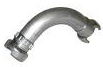 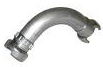 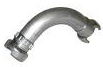 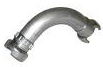 =
١ × ٥
١ × ٣
٣
٥
١
١
١
١
١
١
٨
٣ × ٥
٥ × ٣
١٥
١٥
٥
٣
٥
٣
٥
٣
١٥
+
خلال دقيقة يمتلئ       الدلو
خلال دقيقة يمتلئ       الدلو
خلال دقيقة يمتلئ                 الدلو
+
+
+
=
=
يملأ صنبور دلوا في ٥ دقائق ، ويملأ صنبور آخر الدلو نفسه في ٣ دقائق . اكتب الكسر
الذي يدل على الجزء الذي يُملأ من الدلو في دقيقة واحدة إذا فُتح الصنبوران معا .
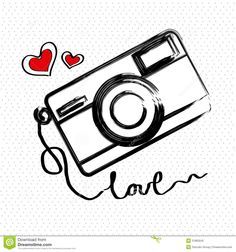 تدرب
٢٩)
الكسر المطلوب=
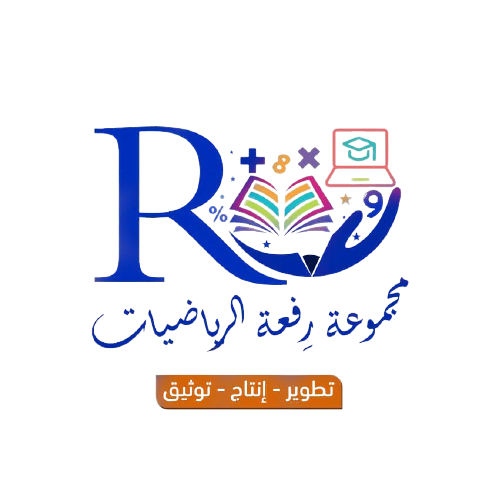 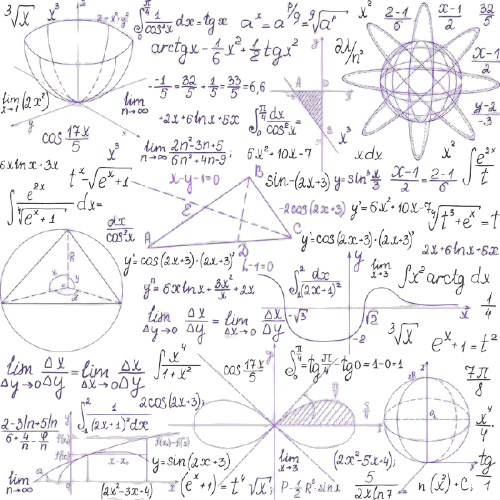 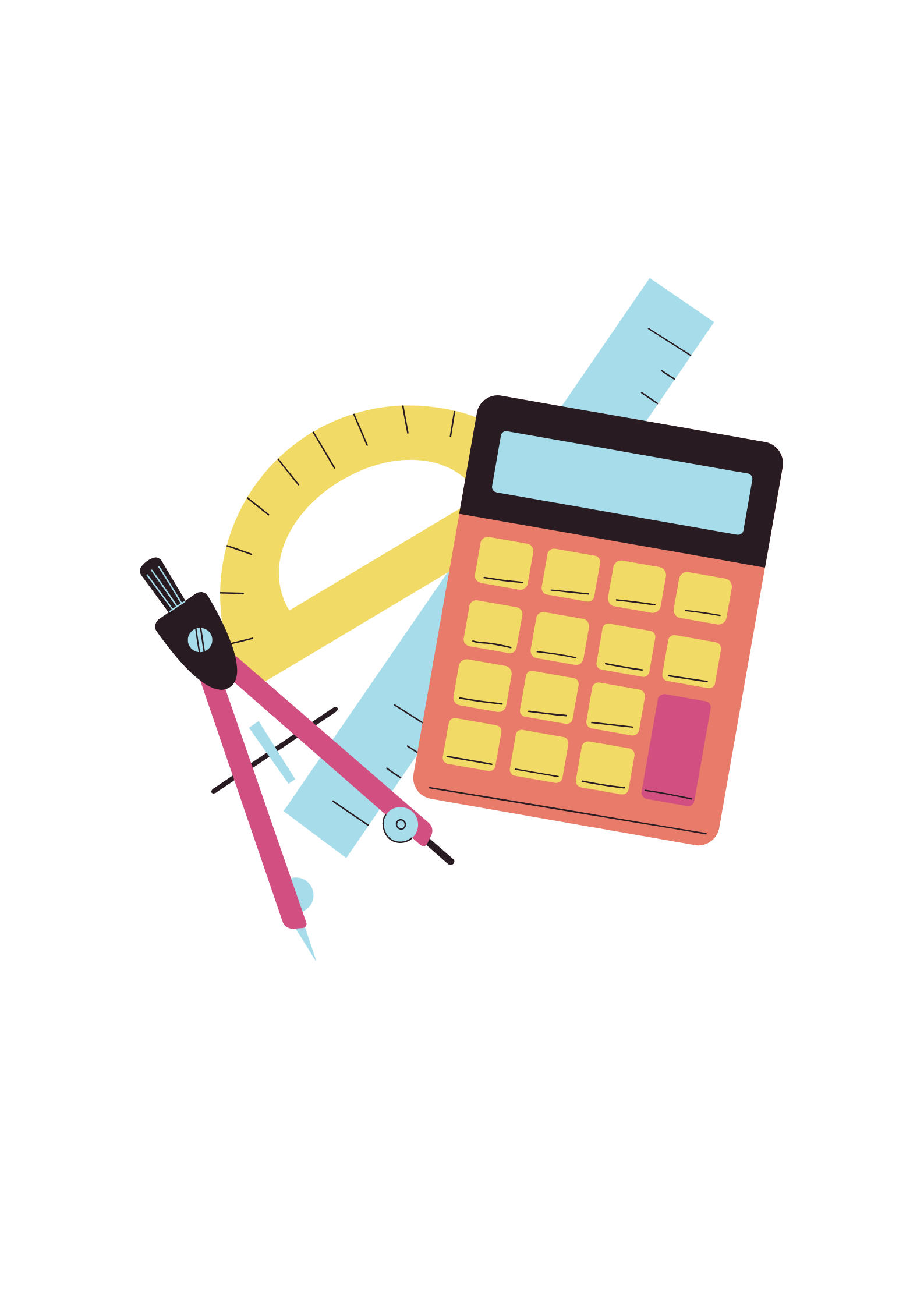 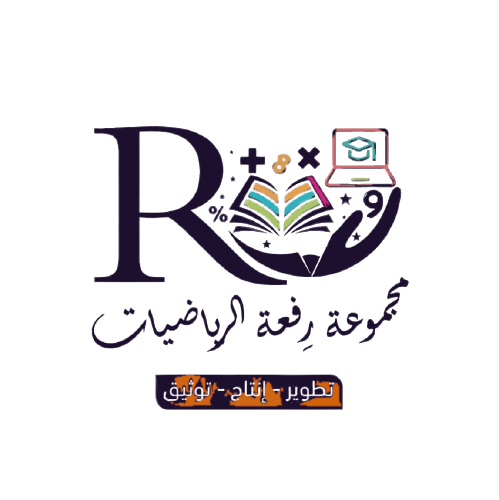